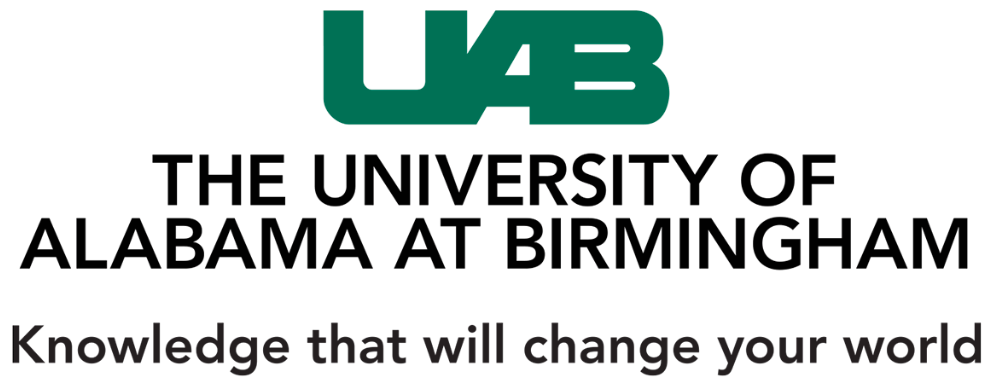 UAB Metabolomics Workshop
December 2, 2015
Sample types, storage and extraction for metabolomics
Stephen Barnes, PhD
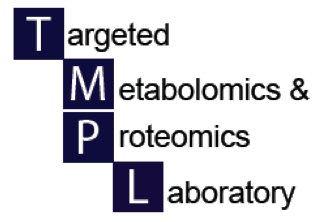 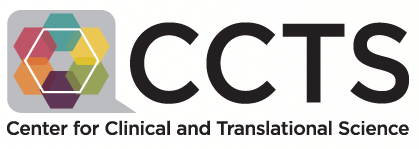 Sample selection
This is the most important part of a metabolomics experiment
The samples should be collected according to a written, agreed upon protocol
Sample types
Biofluids (whole blood, plasma, serum, CSF, sputum, follicular fluid, bile, duodenal fluid, fecal water, lung lavage, aqueous humor)
Tissues (brain, liver, heart, kidney, adrenals, muscle, ovaries, testes, lung)
Cells (cancer cells, cardiomyocytes, yeast, oral bacteria)
Food
Blood
A very important issue is the timing of the collection
Many components of the circulating metabolome come from the foods that are eaten by the subject
Unless the question concerns analysis of the postprandial metabolome, it is best if the sample taken is after an overnight fast (animals and subjects)
As for tissues, metabolites can change after collection
Whole blood should be immediately placed on ice and then frozen in liquid N2, or stored in a -80oC freezer
Plasma and serum
Plasma requires either EDTA (for LC-MS) or heparin (for NMR) to prevent coagulation
Treated blood is centrifuged to sediment the red cells and monocytes
Plasma is aspirated and quickly frozen at -80oC
Serum requires time for full coagulation
This involves a period at room temperature
Keep constant, but be wary of subjects with slow clotting times
Clotted blood is centrifuged at 4oC to separate serum
Collected sera are stored at -80oC in 0.5 ml aliquots
Other biofluids
Urine
Best if a 24 h or longer total urine collection is done
Rodents – collect directly into a beaker embedded in dry ice
Patients - store at 4oC during the collection period
Additives (ascorbic acid, CHCl3)
Alternative, a spot urine but collect data on what food had been eaten/any drugs taken prior to collection
Centrifuge to remove precipitates
Store at -80oC
Best if stored in 100 ml aliquots
Tissues
The metabolome will change very quickly as soon as the sample is taken
Where possible, place immediately into liquid N2 before proceeding
Store at -80oC
Blood metabolites contaminate tissues
For animal studies, expose organ and flush its venous blood supply with ice-cold, physiological saline
Then snap-freeze tissue with flat-faced tongs dipped in liquid N2
Anesthetics/analgesics
Prior to sampling of blood, other biological fluids and tissues, it may be necessary to use an anesthetic.
The time to anesthetize an animal will alter the metabolome
Ideal method is to use a guillotine, fast tissue excision and liquid N2



If the IACUC-approved protocol requires an analgesic, it (and its metabolites) will be present
Discuss with IACUC possible alternative methods
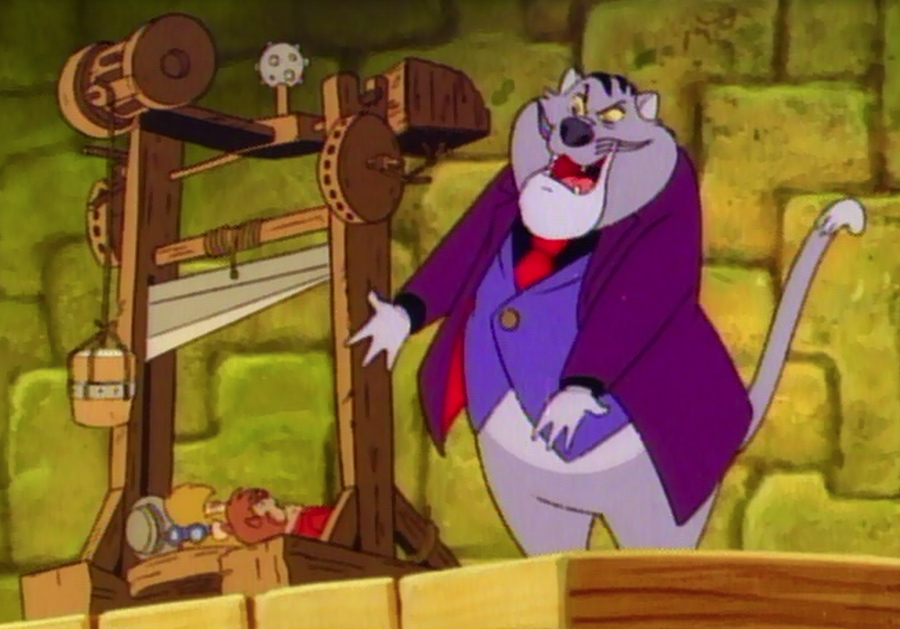 Documenting patient therapeutics
Most patients in a study are taking additional drugs or dietary supplements that add compounds to the metabolome
These xenobiotics also undergo metabolism
Phase I
Phase II
Microbiome-based
Also regulate the microbiome which in turn may alter the metabolism
Watch out for patients taking antibiotics
Extracting the metabolome
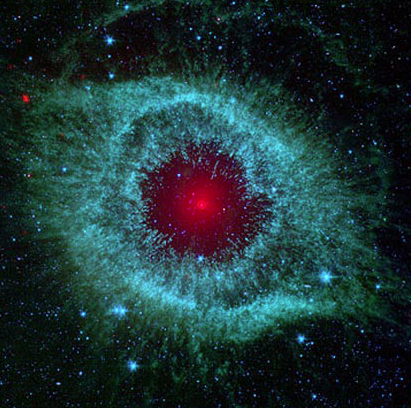 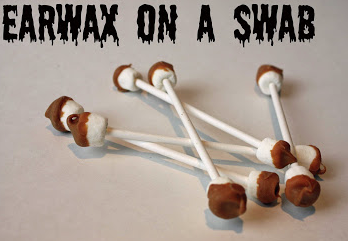 “From H2 gas to ear wax”
We’ve been asked to analyze fecal gases!
No single extraction procedure exists that is optimal for all metabolites
The default method is very cold methanol:water (4:1)
If the analytes in the metabolome are known, then more hydrophobic solvents can be used
pH affects the extraction – acid, neutral and basic
Internal standards
Isotopically labeled metabolite standards are essential to monitor recovery during the extraction process
Same amount added to all samples
13C is better than 2H, but is more expensive
Need to increase the mass by 4 Da compared to the unlabeled biological metabolite to avoid natural abundance 13C 
A typical set would be 13C4-succinate, 13C16-palmitate and L-13C9-tyrosine
Extracting biofluids
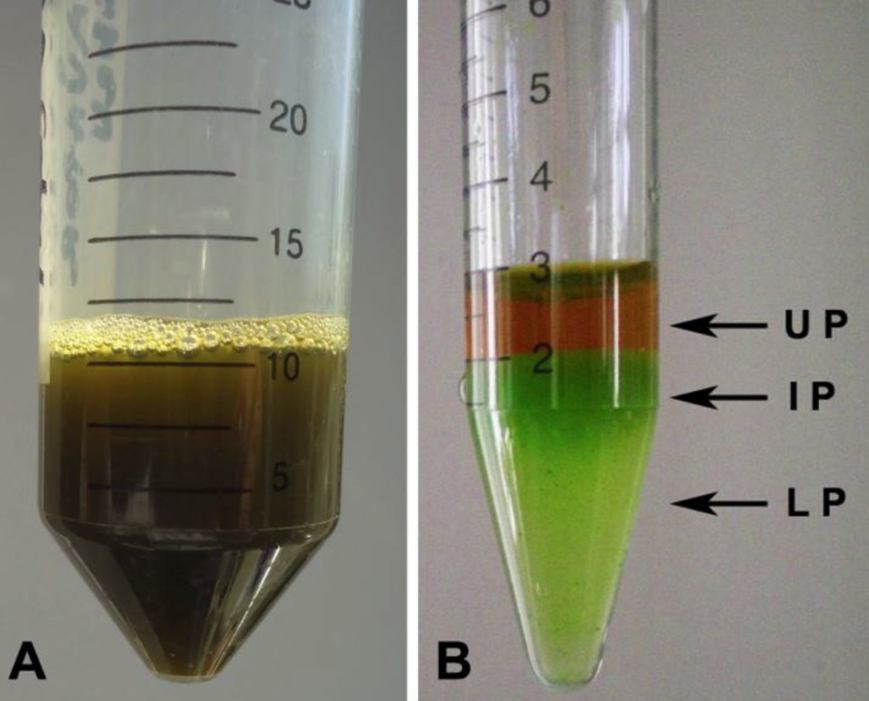 Protein precipitation with acetone or methanol
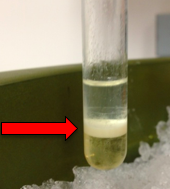 Plasma partitioned between chloroform-methanol (lower phase) and water (upper phase)
Proteins precipitate at the interface
Lower phase contains lipids
Upper phase has more hydrophilic metabolites
Extracting tissue
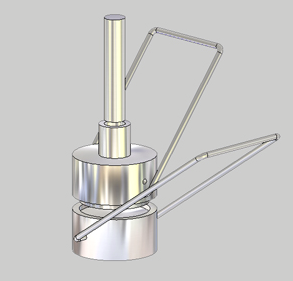 Metal percussion mortar cooled in liquid N2
Grind tissue at <-100oC
Pour pulverized tissue into cold extraction solvent
Glass tissue homogenizer cooled in liquid N2
Pestle is PTFE or glass
Can be very small
Ultrasonication after adding solvent
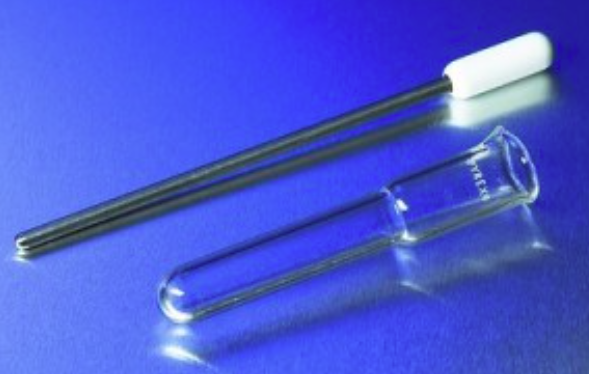 http://www.metabolomicsworkbench.org/protocols/index.php for specific protocols
The LC-MS platform
Metabolites are separated on the basis of their hydrophobicity (using a reverse-phase column) or hydrophilicity (HILIC column) using solvent gradients
UPLC
High resolution chromatography (human samples)
NanoLC 
for precious or low volume samples
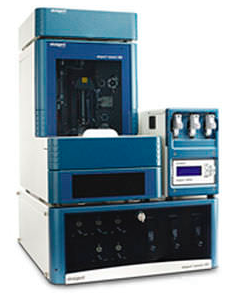 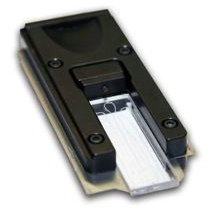 Column etched on a chip
nanoLC placed in a temperature-controlled Nanoflex™
All about reproducibility
The mass spectrometer
Ions
These can be +ve and –ve (require separate LC runs)
Several thousands can be measured
Some are adducts of the same metabolite
[M+H]+, [M+Na]+, [M-H]-, [M-H.COO]-
Untargeted LC-MS
In this mode need a (very) fast analyzer for MS and MSMS analyses
Time-of-flight (TOF) is the best
New instrument from Sciex can collect data at 5 msec intervals
Orbitrap/FT-MS have better mass accuracy, but not at this speed
Used in follow up experiments where more time is available
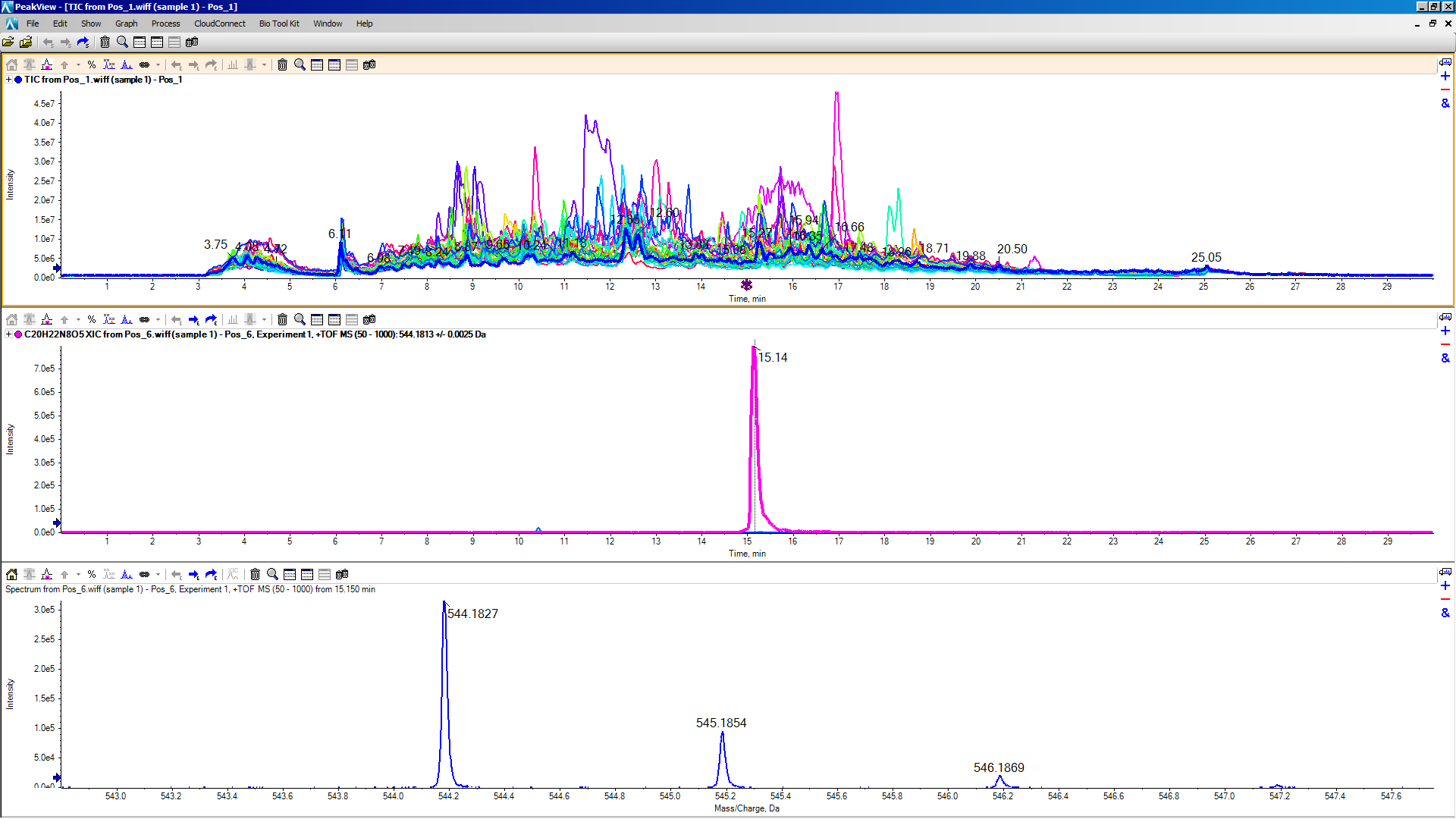 Doxorubicin
Total ion current of all patients
Searching for doxorubicin – found in just one patient
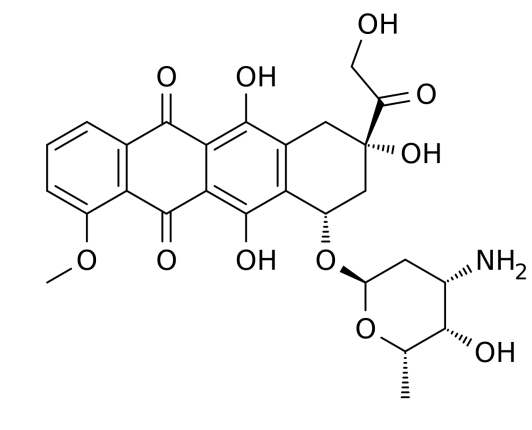 13C-isotope peaks
The metabolites of doxorubicin
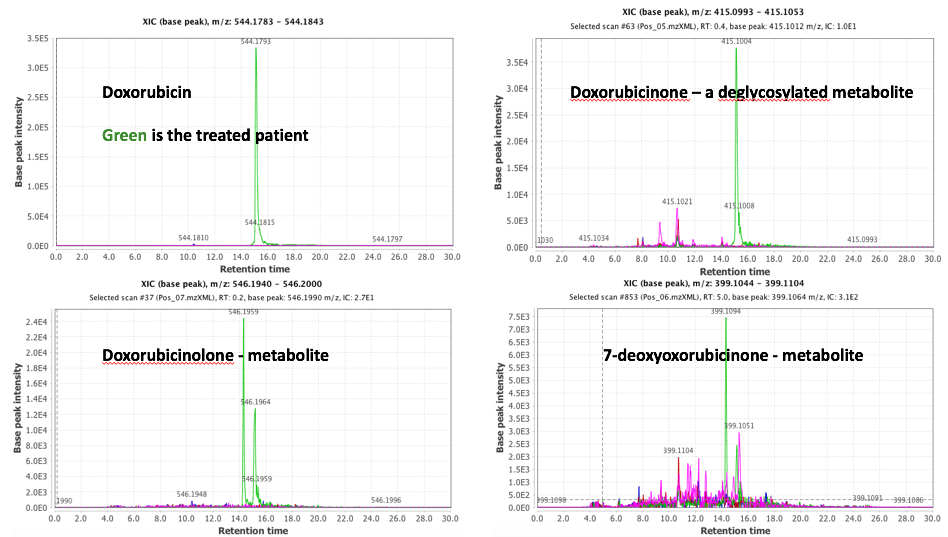 Metabolomics and drugs in patients
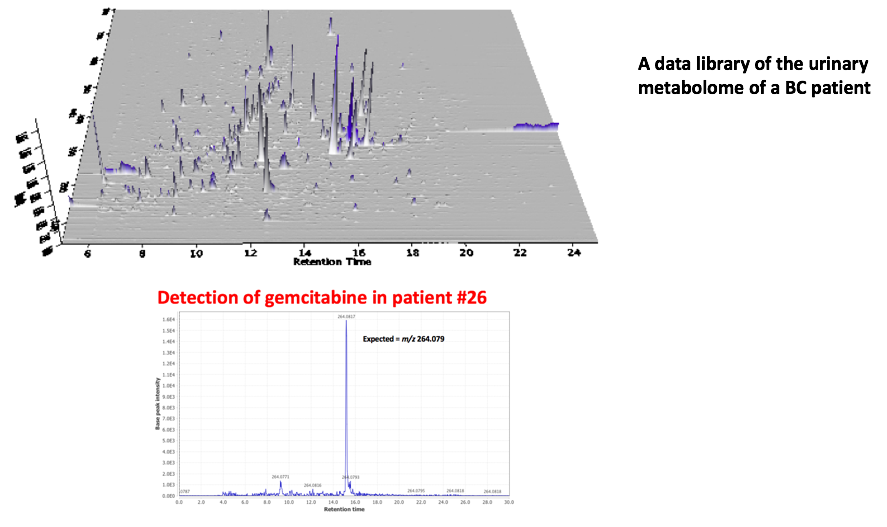 Analysis with MZmine
Untargeted metabolomics better defines the patient in a clinical study
Imaging Mass Spectrometry – rat lens
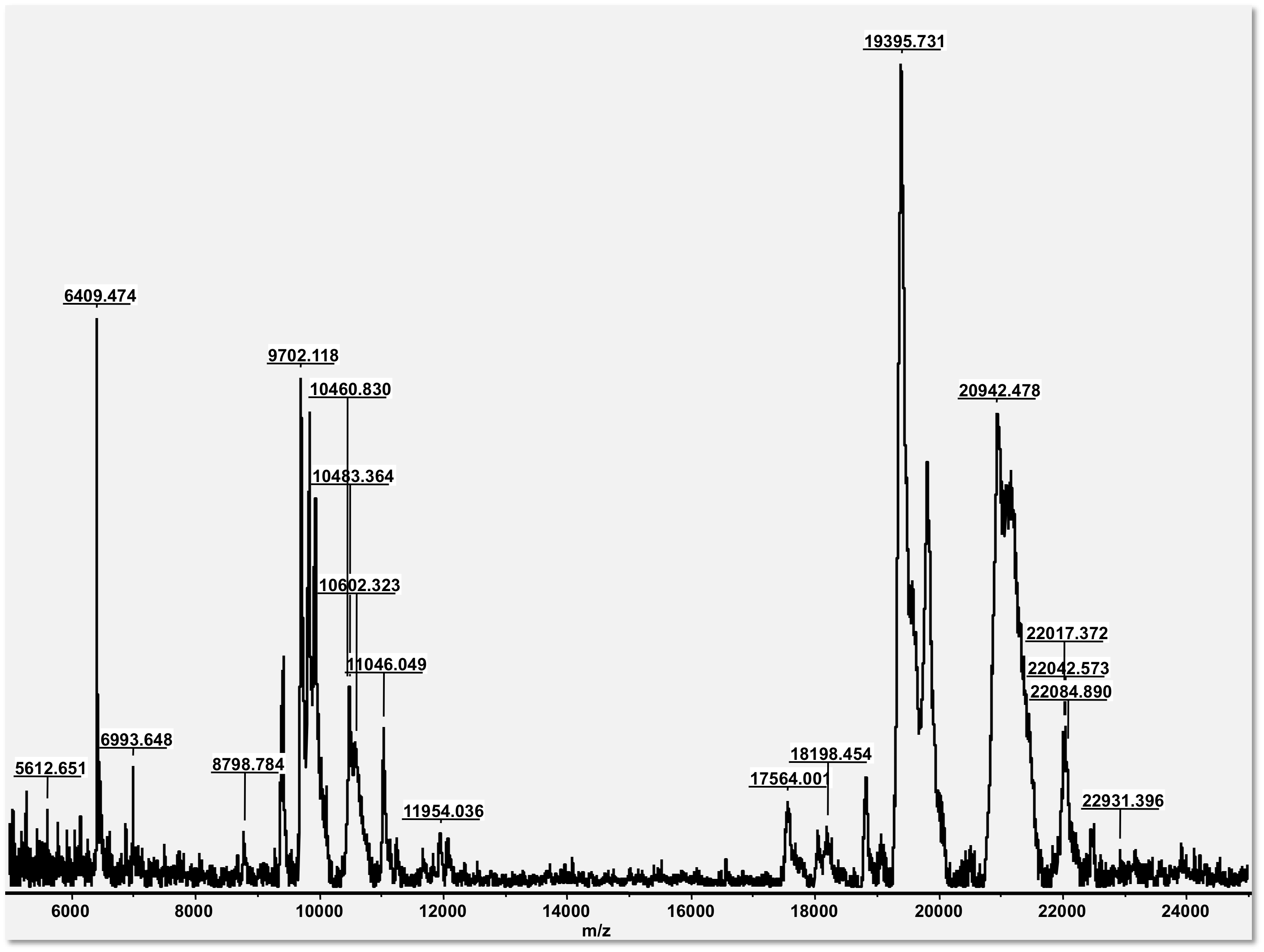 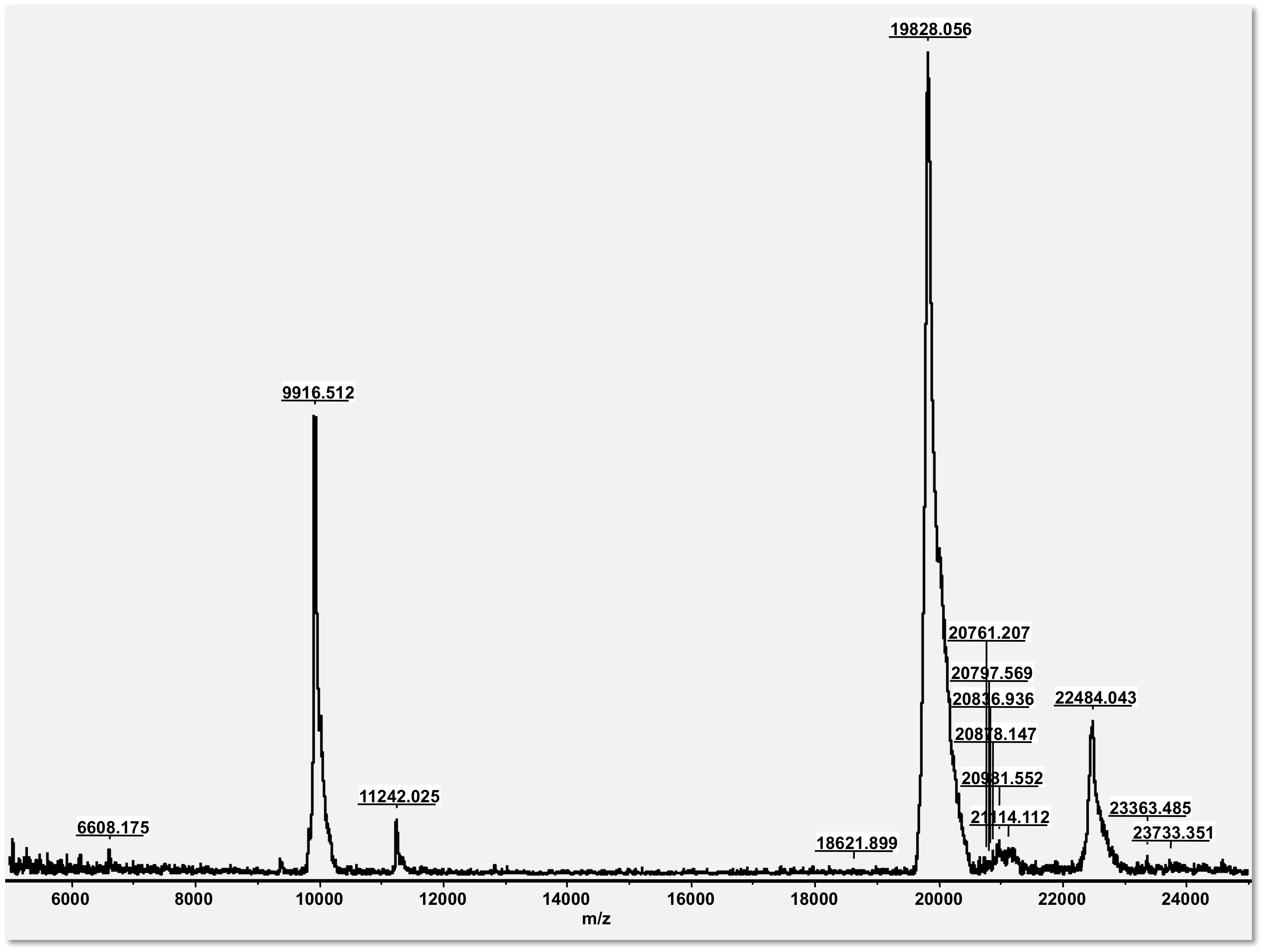 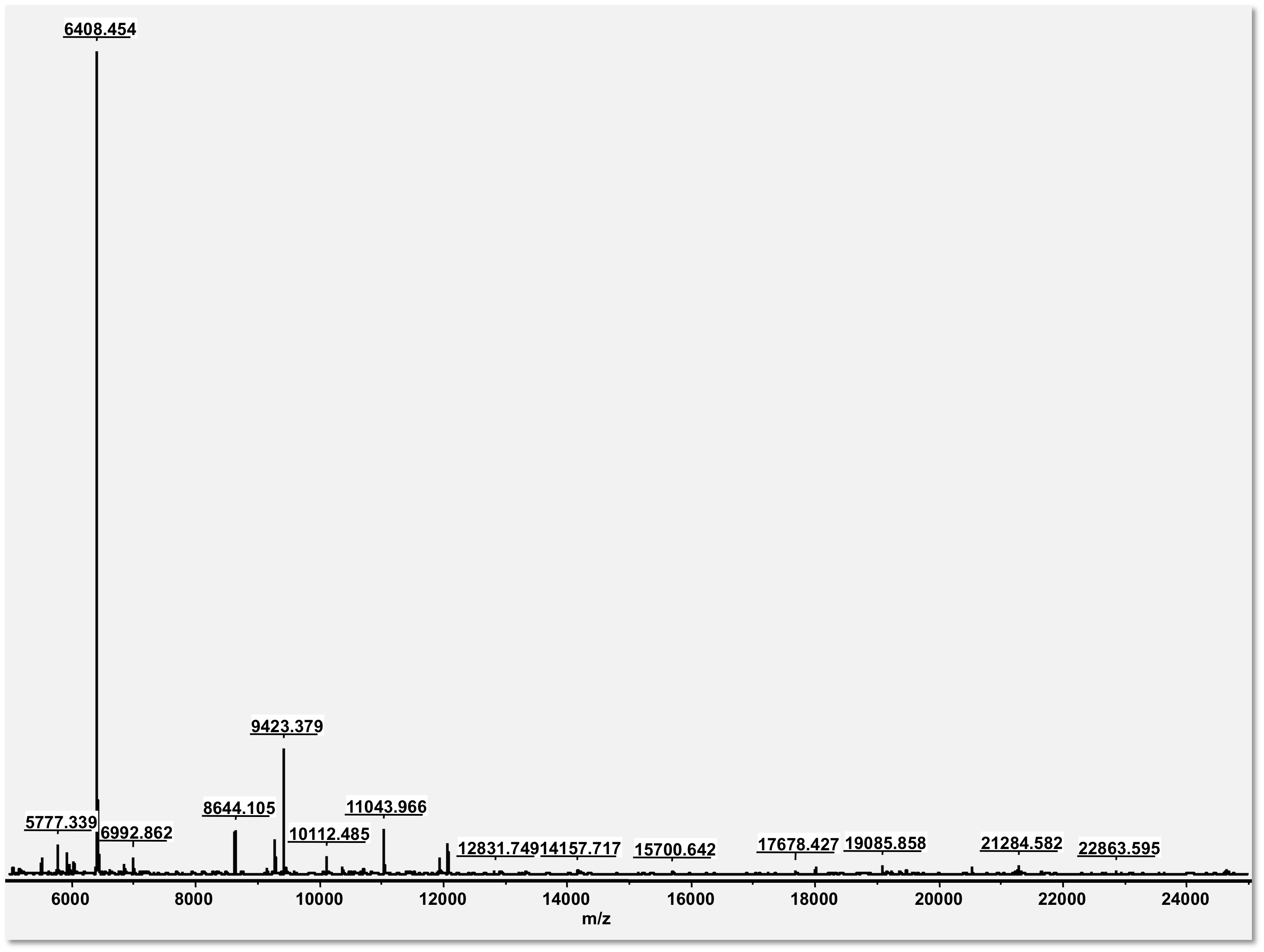 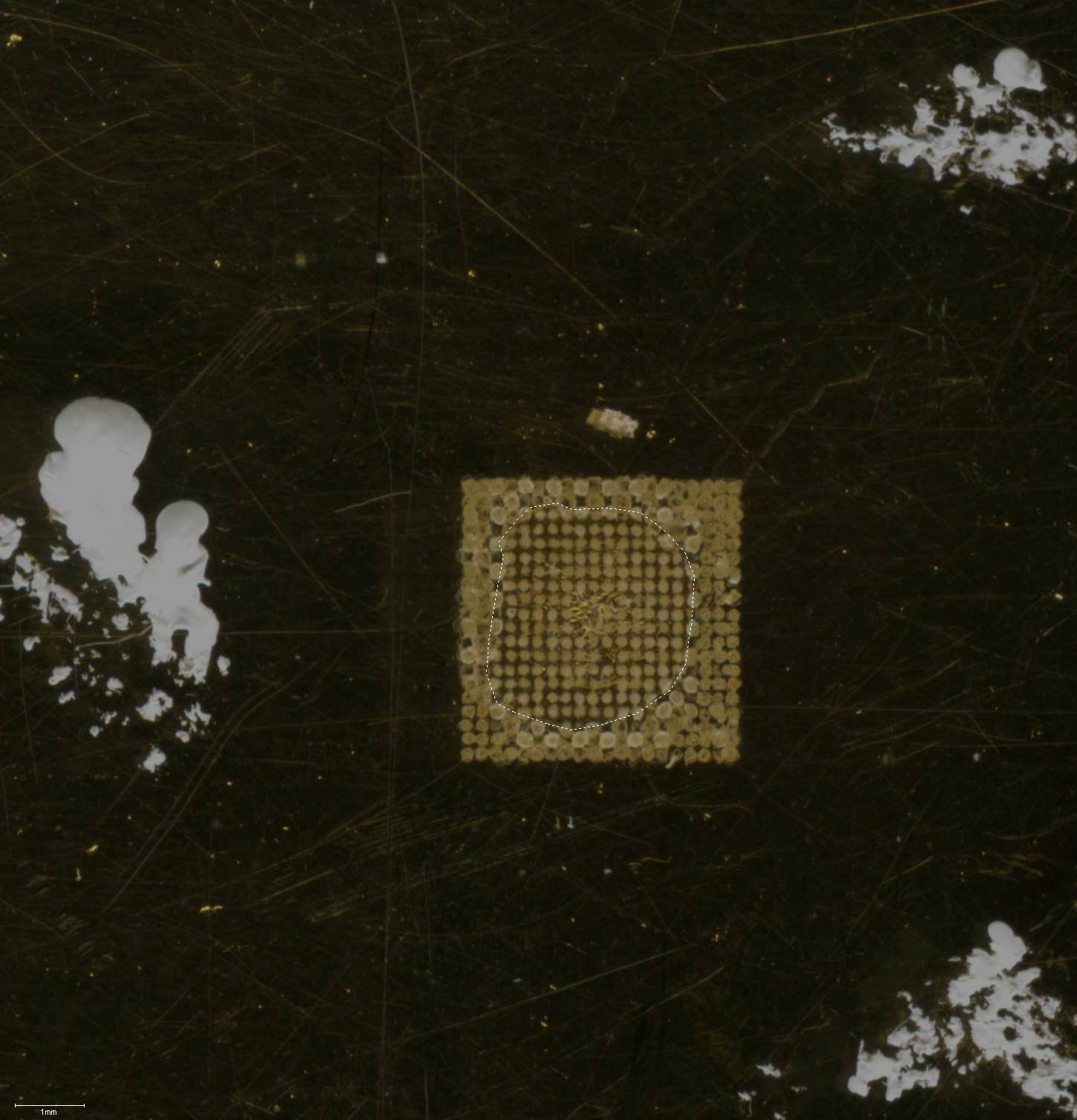 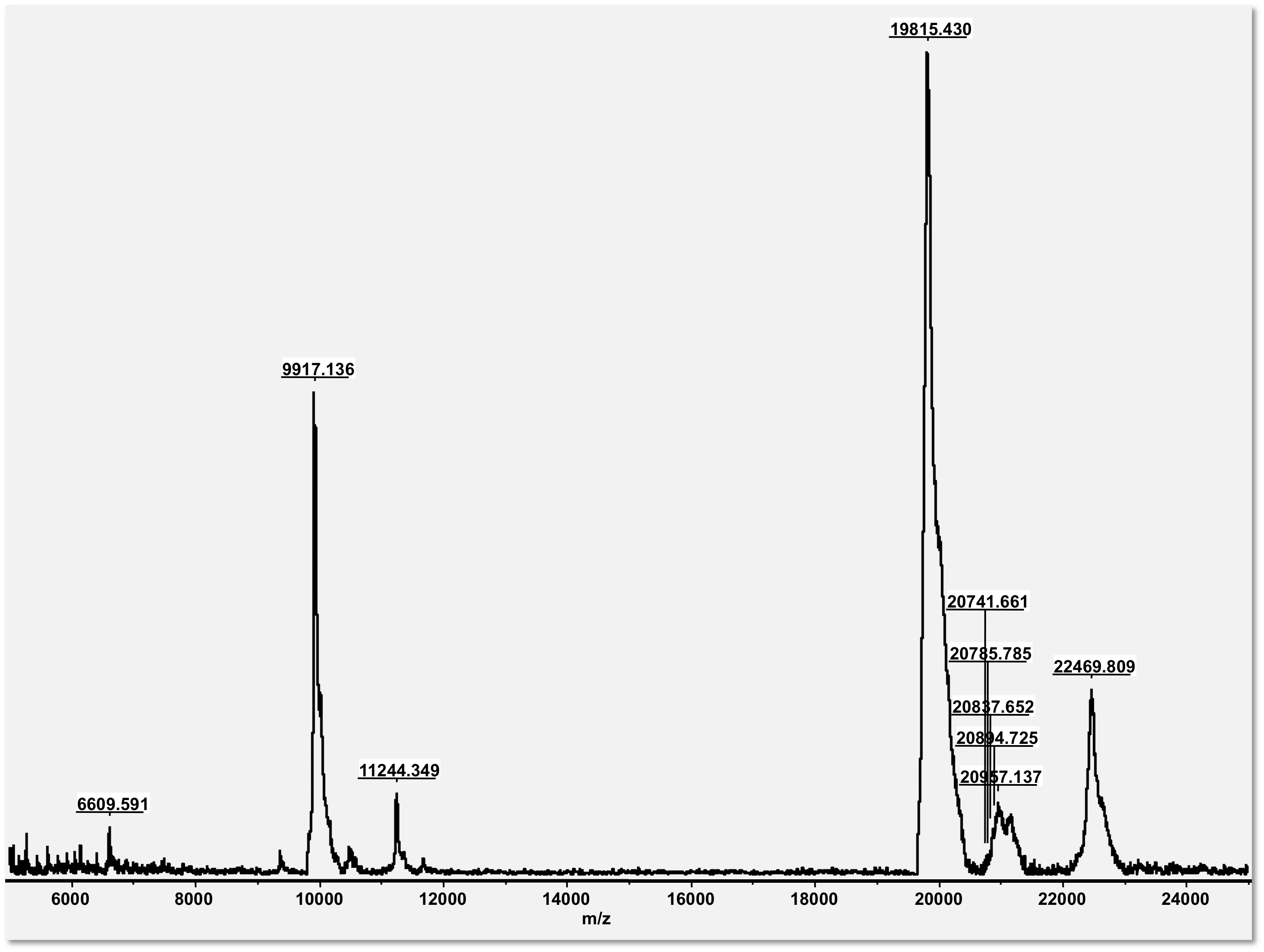 `
Extracted m/z values: the image
Full-length aA-crystallin
(19,835 Da)
Light microscope image
“aA-crystallin”
 (?)
(6,409 Da)
Merged images
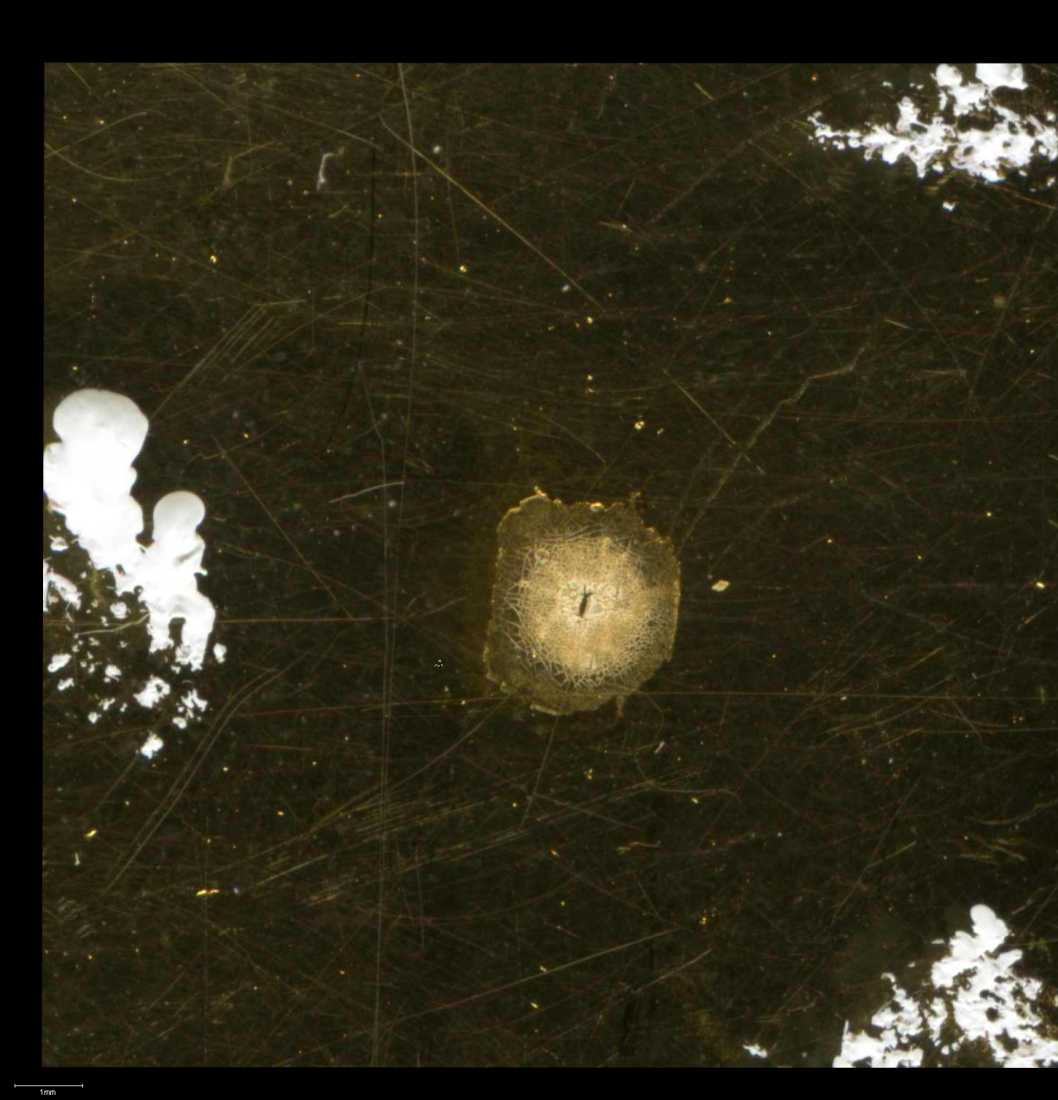 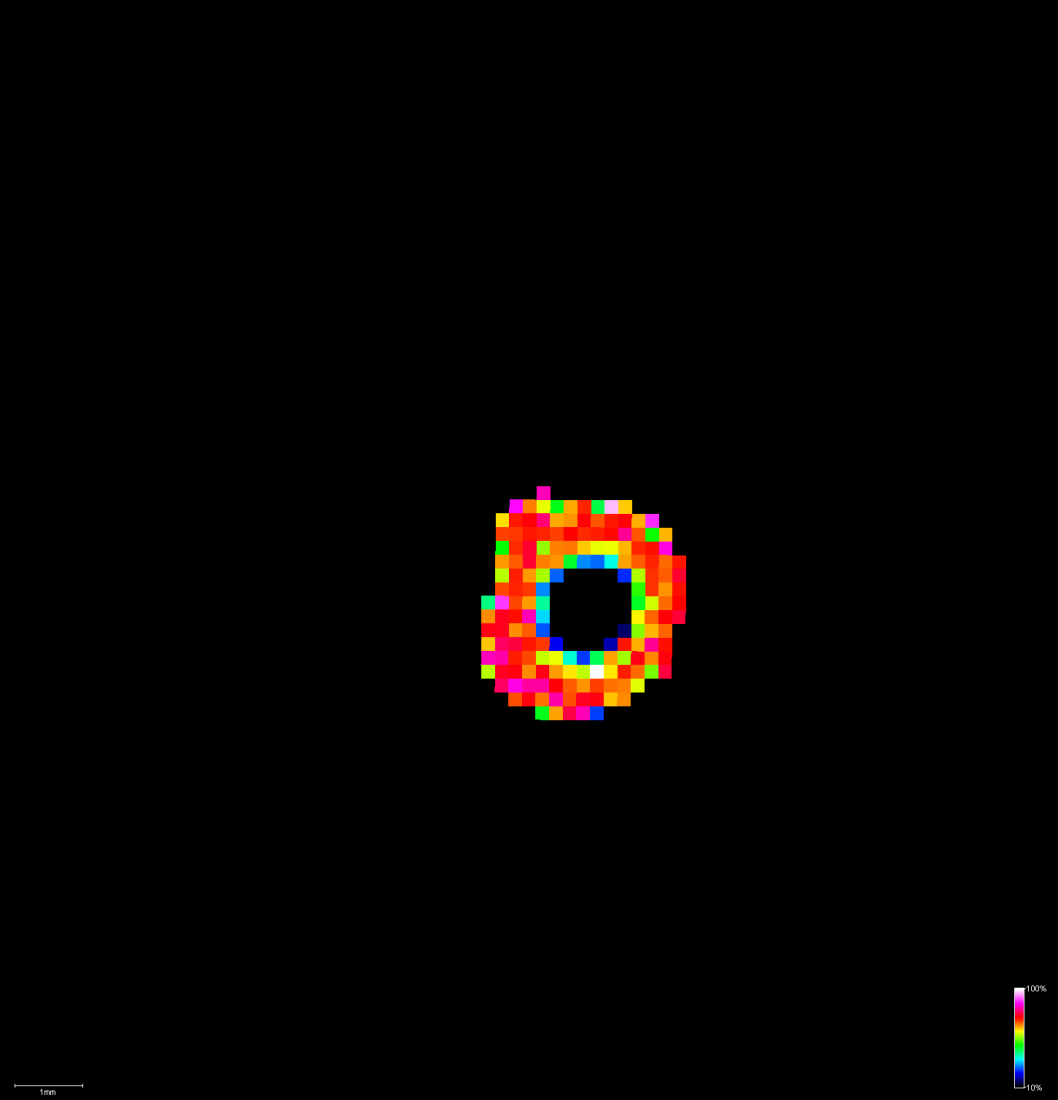 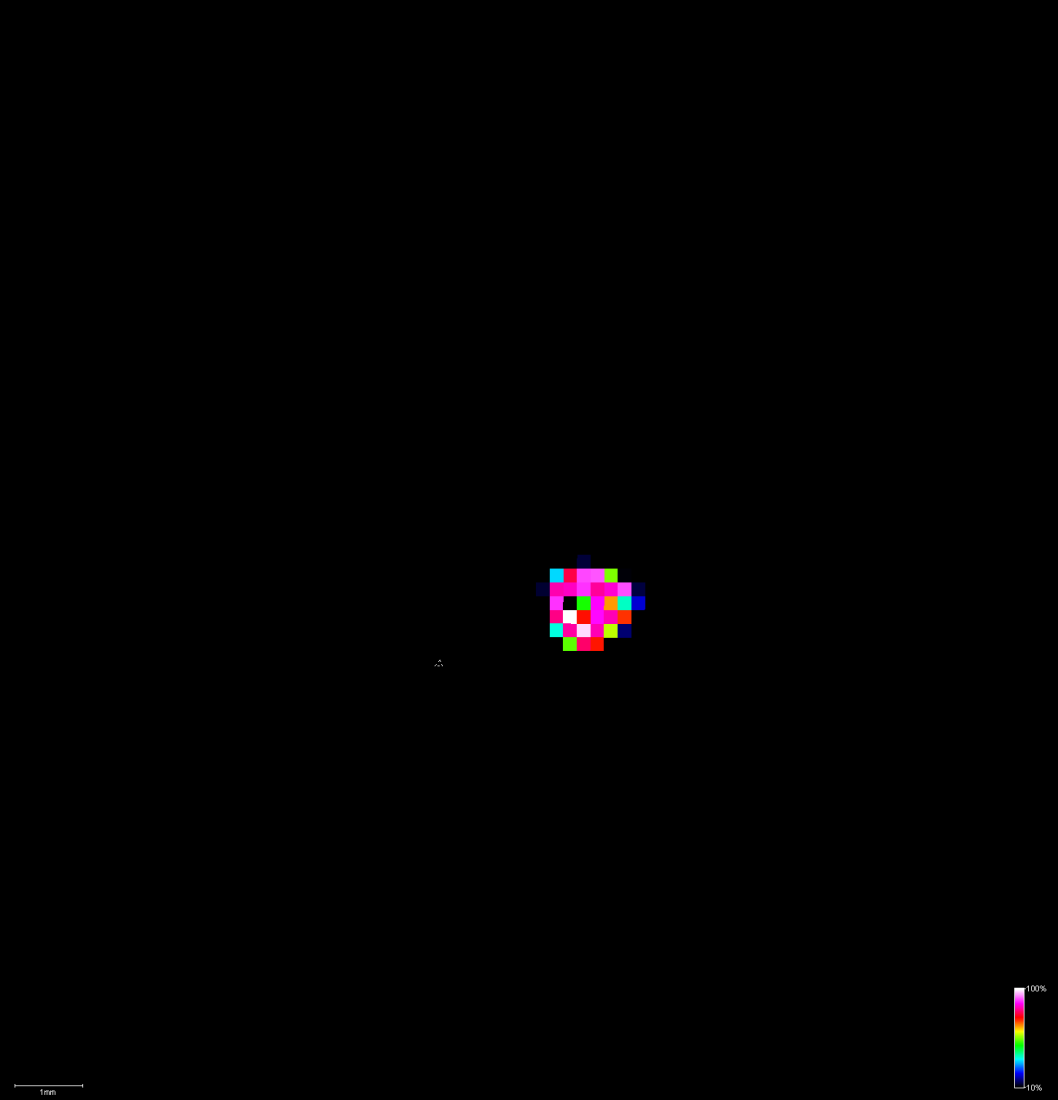 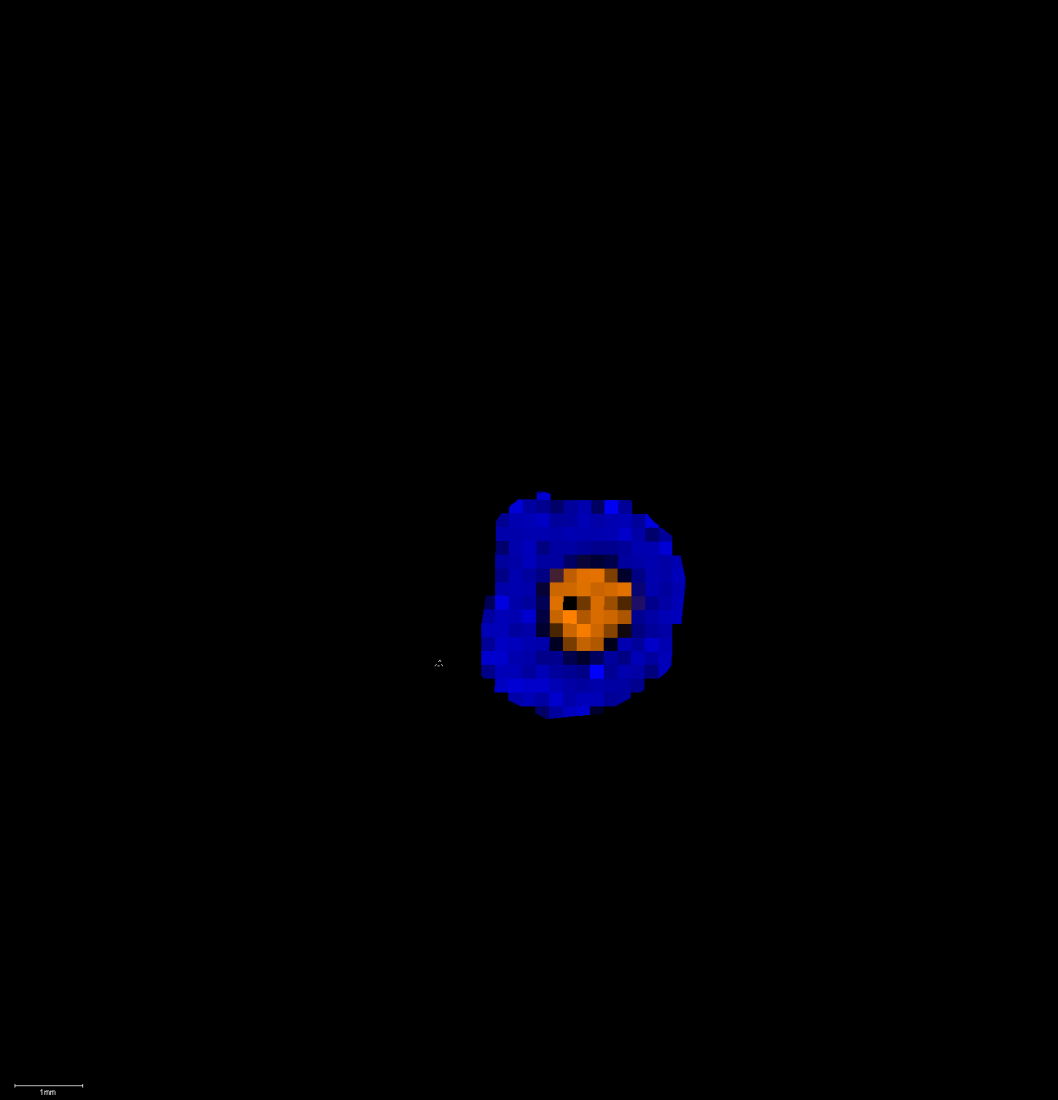 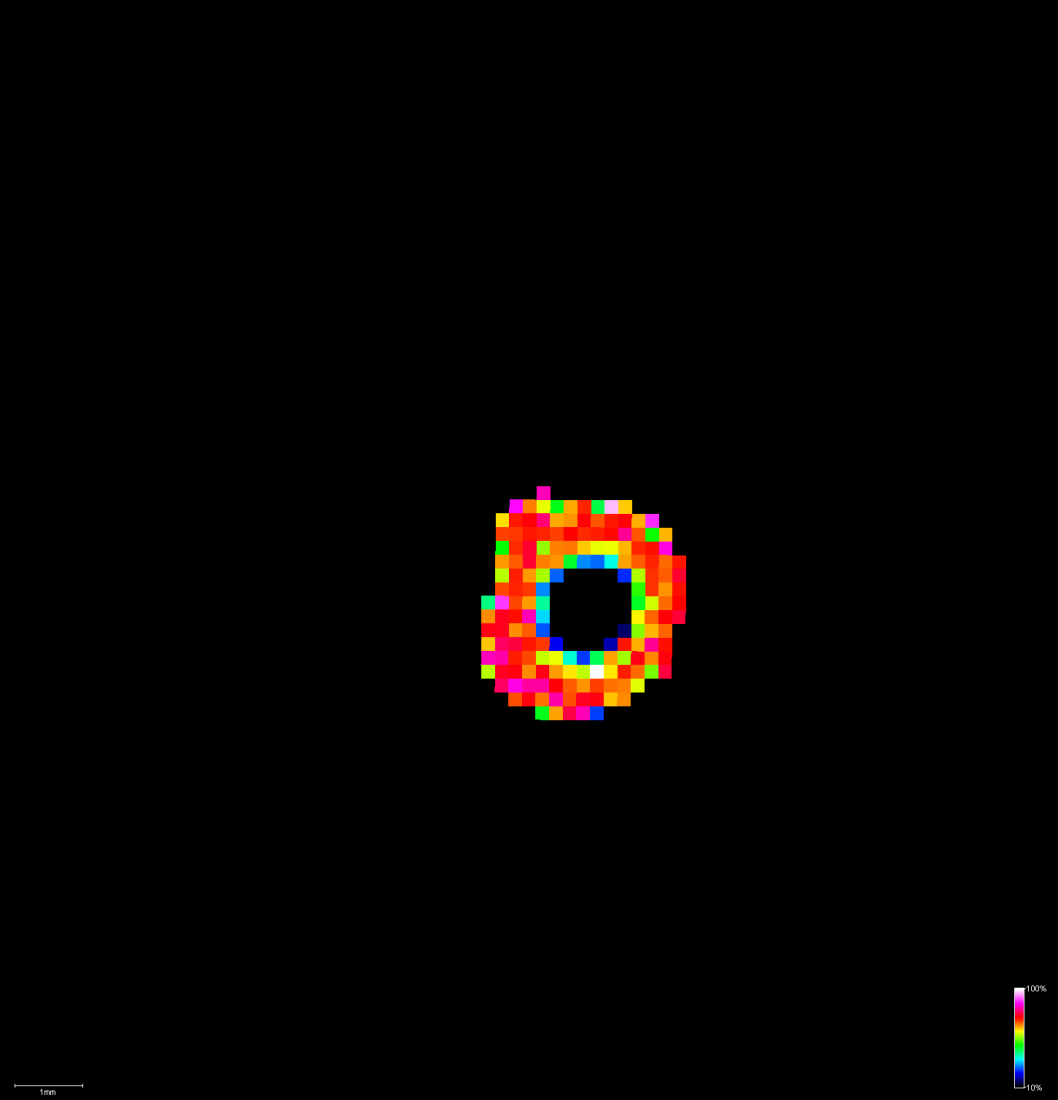 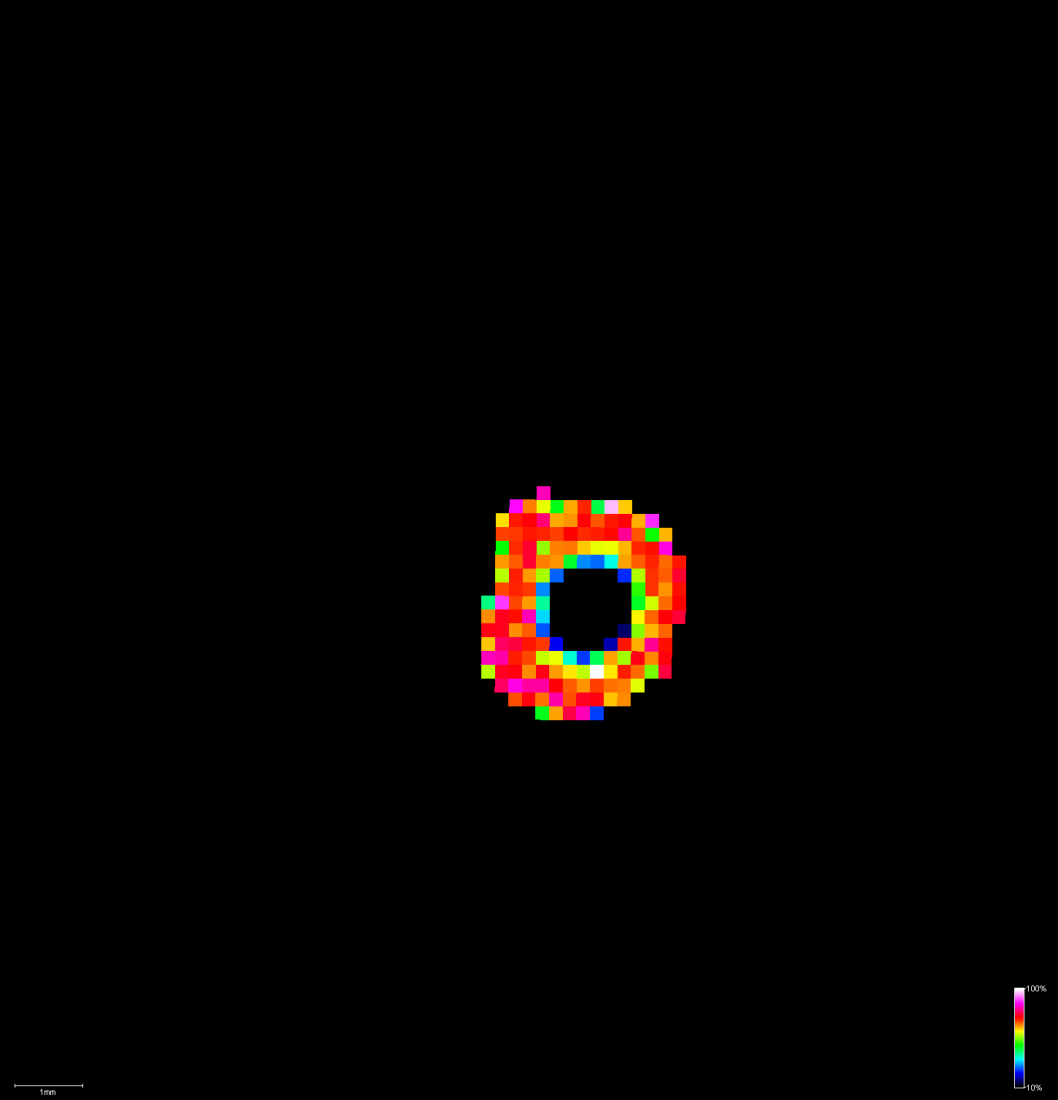 21-day ICR/f rat
m/z = 19,822 Da
m/z = 6,409 Da
Merge
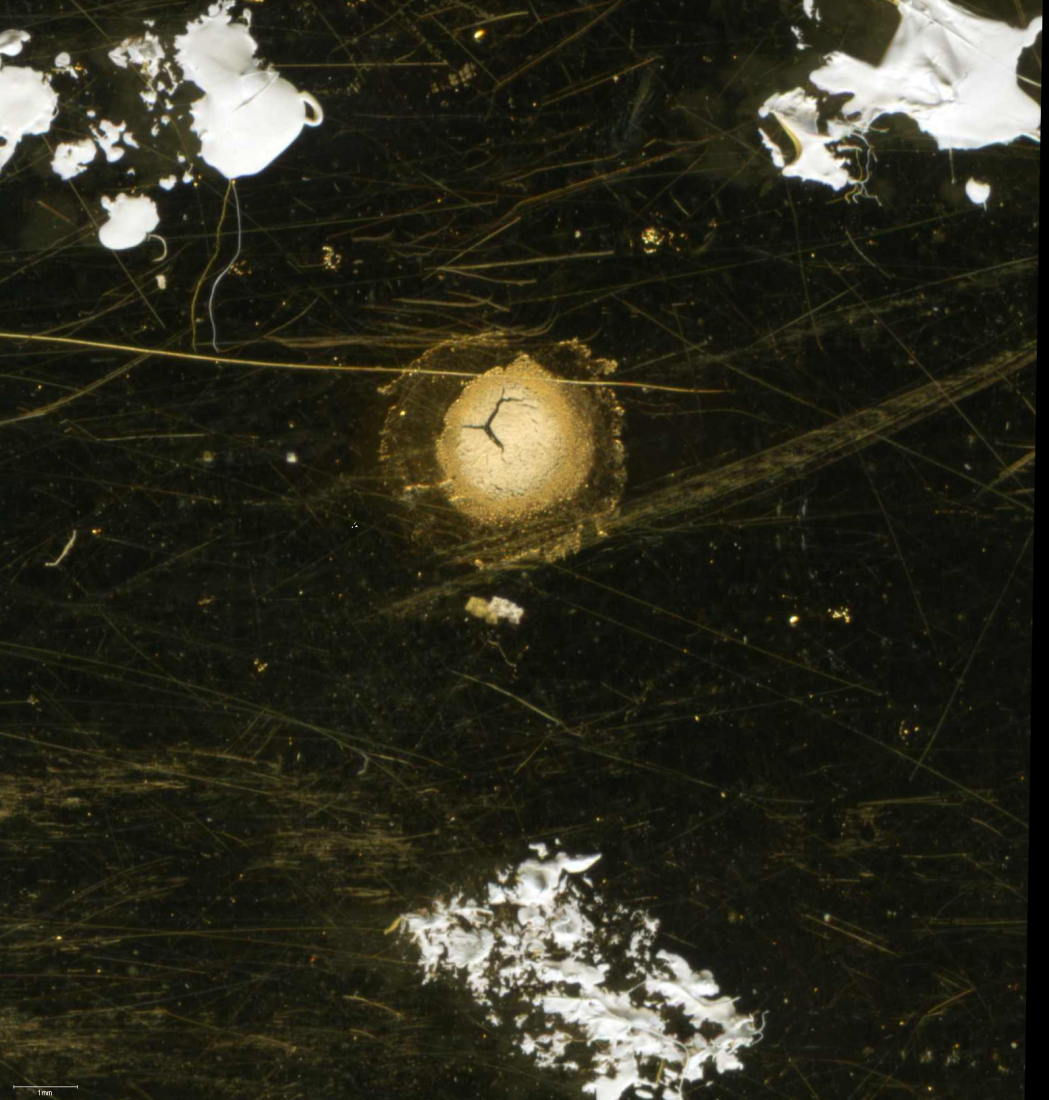 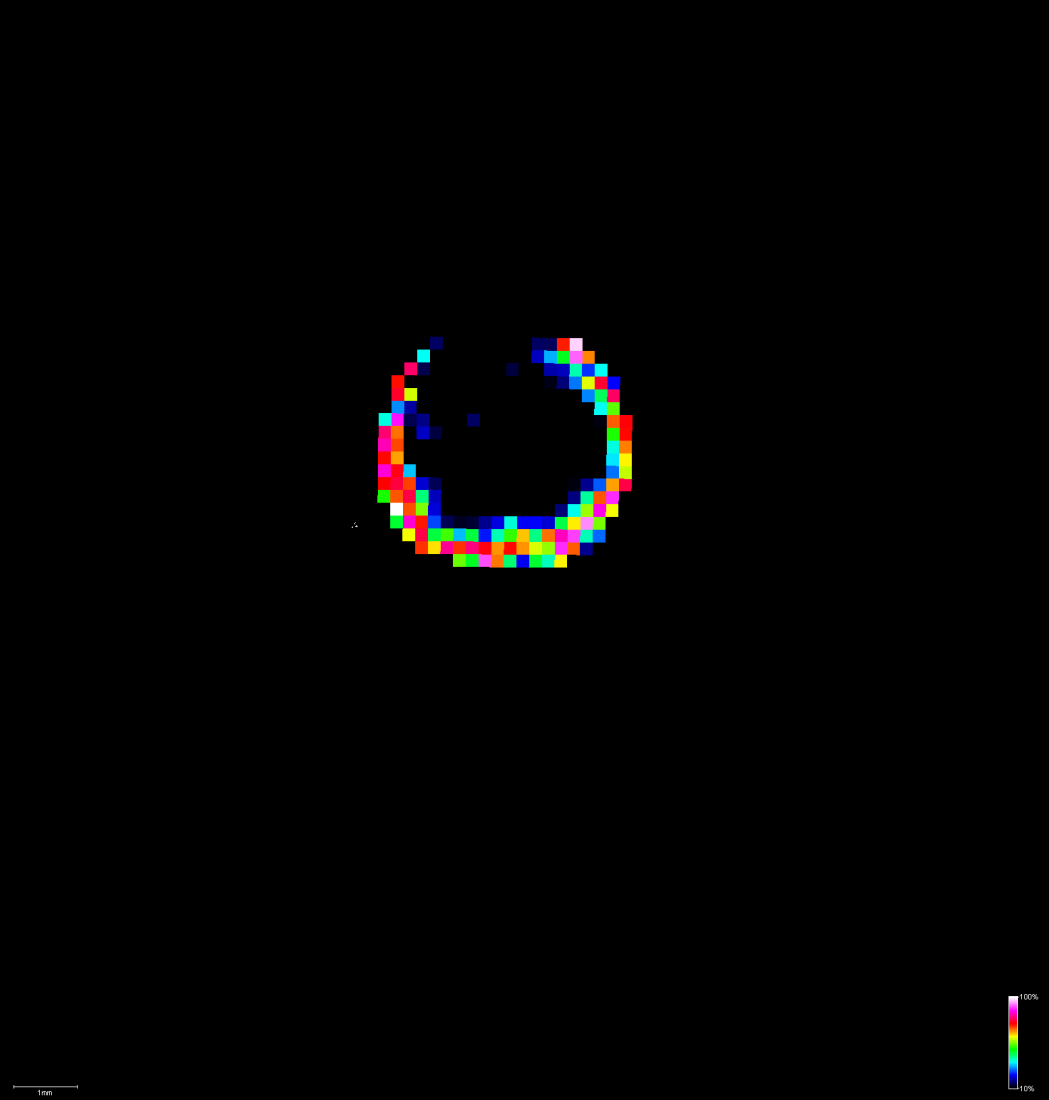 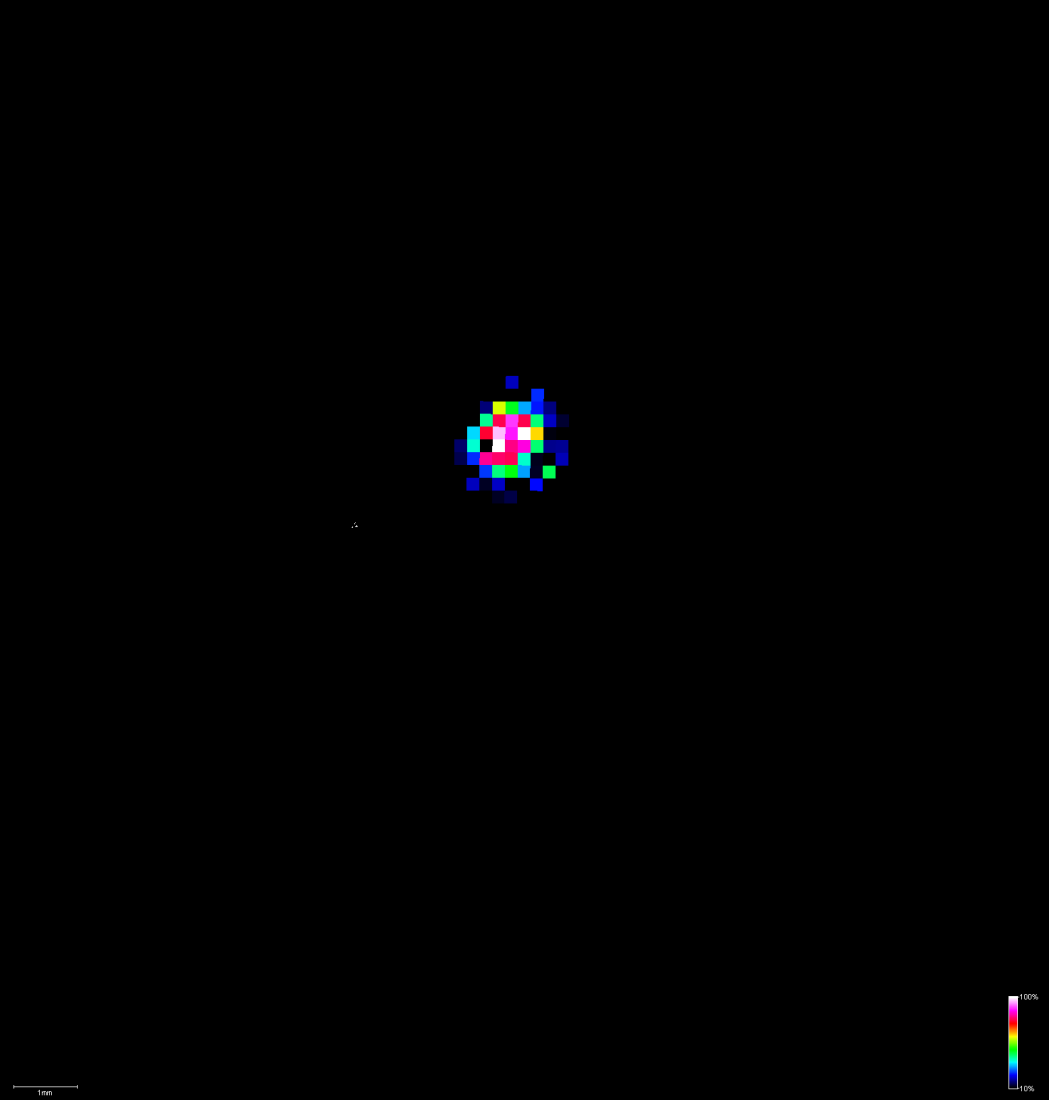 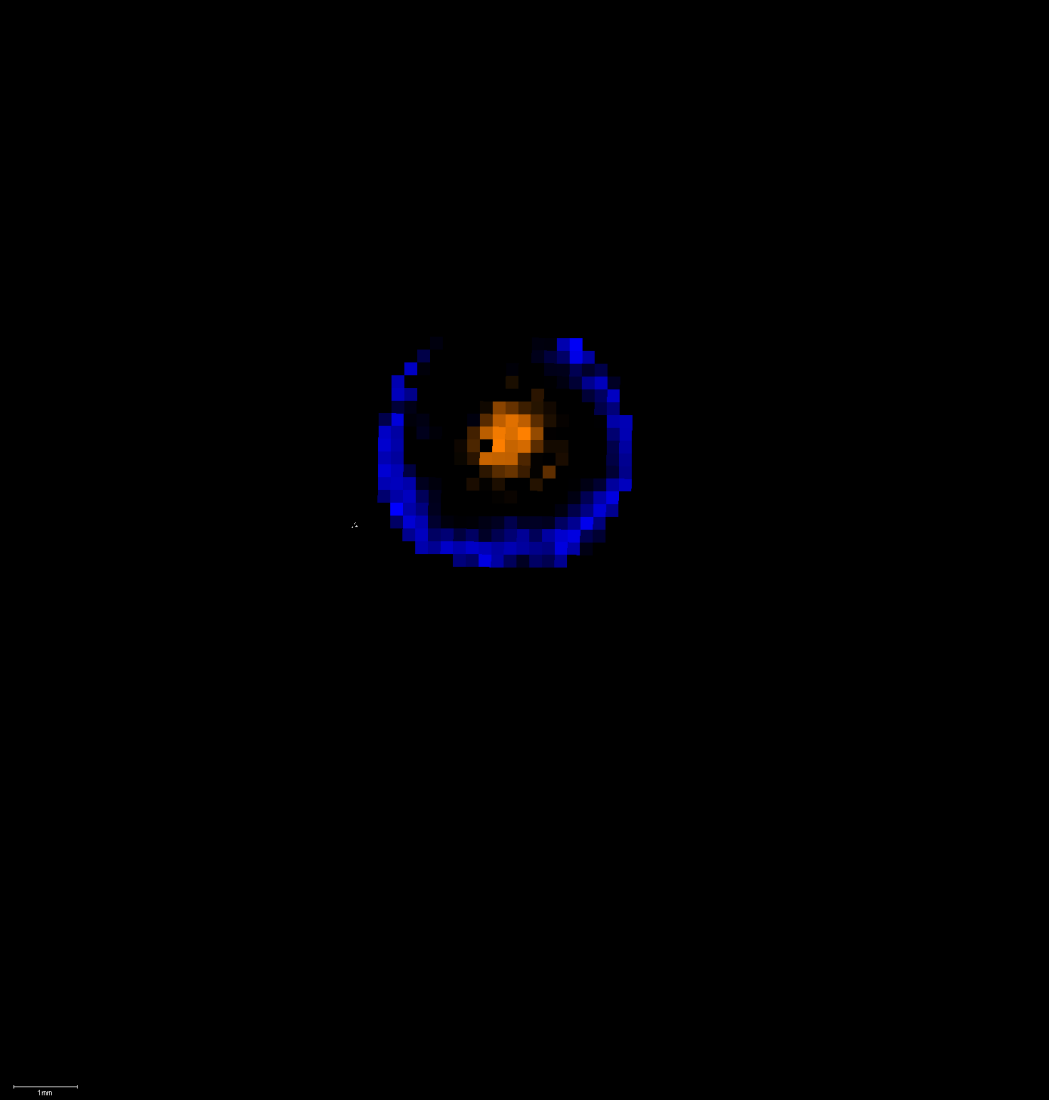 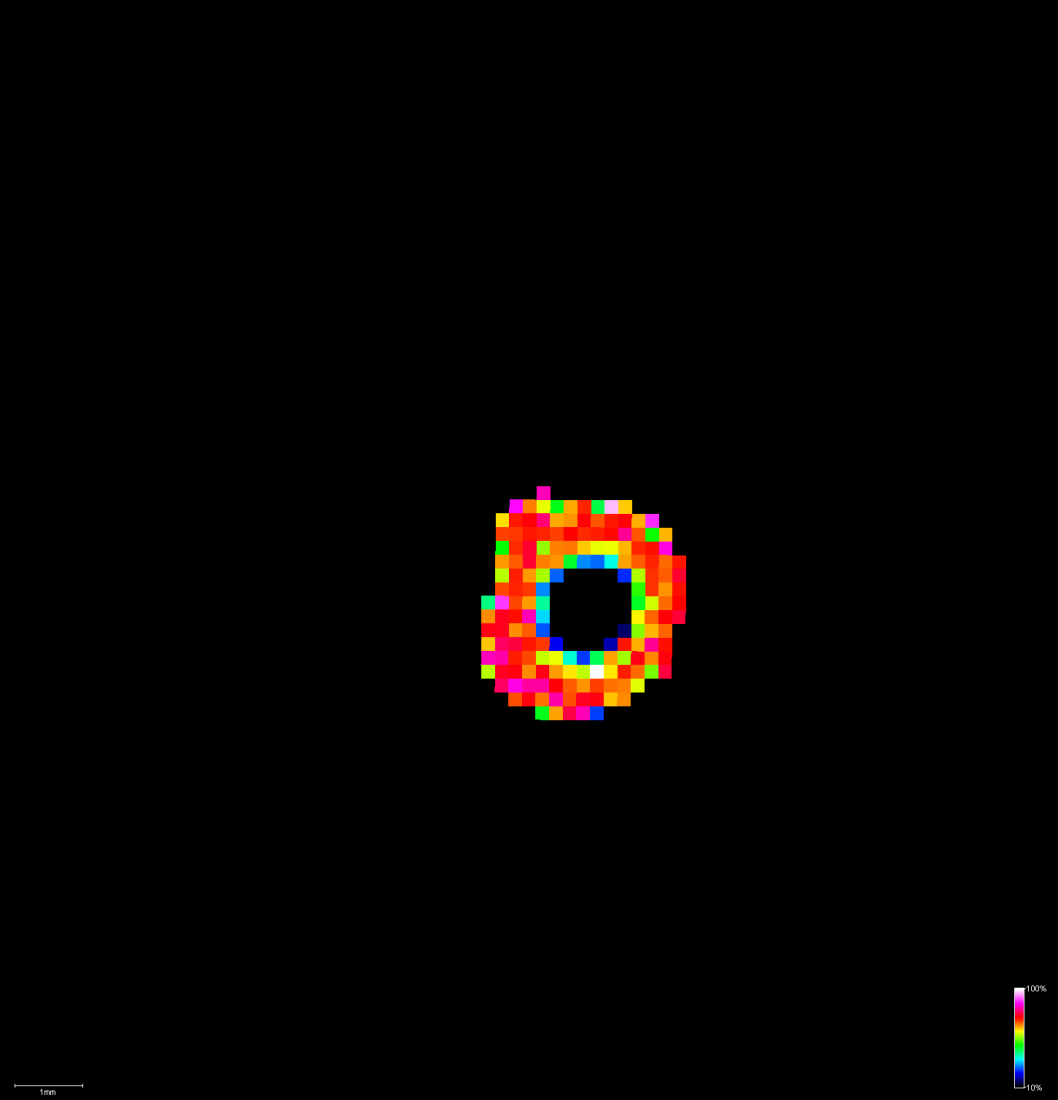 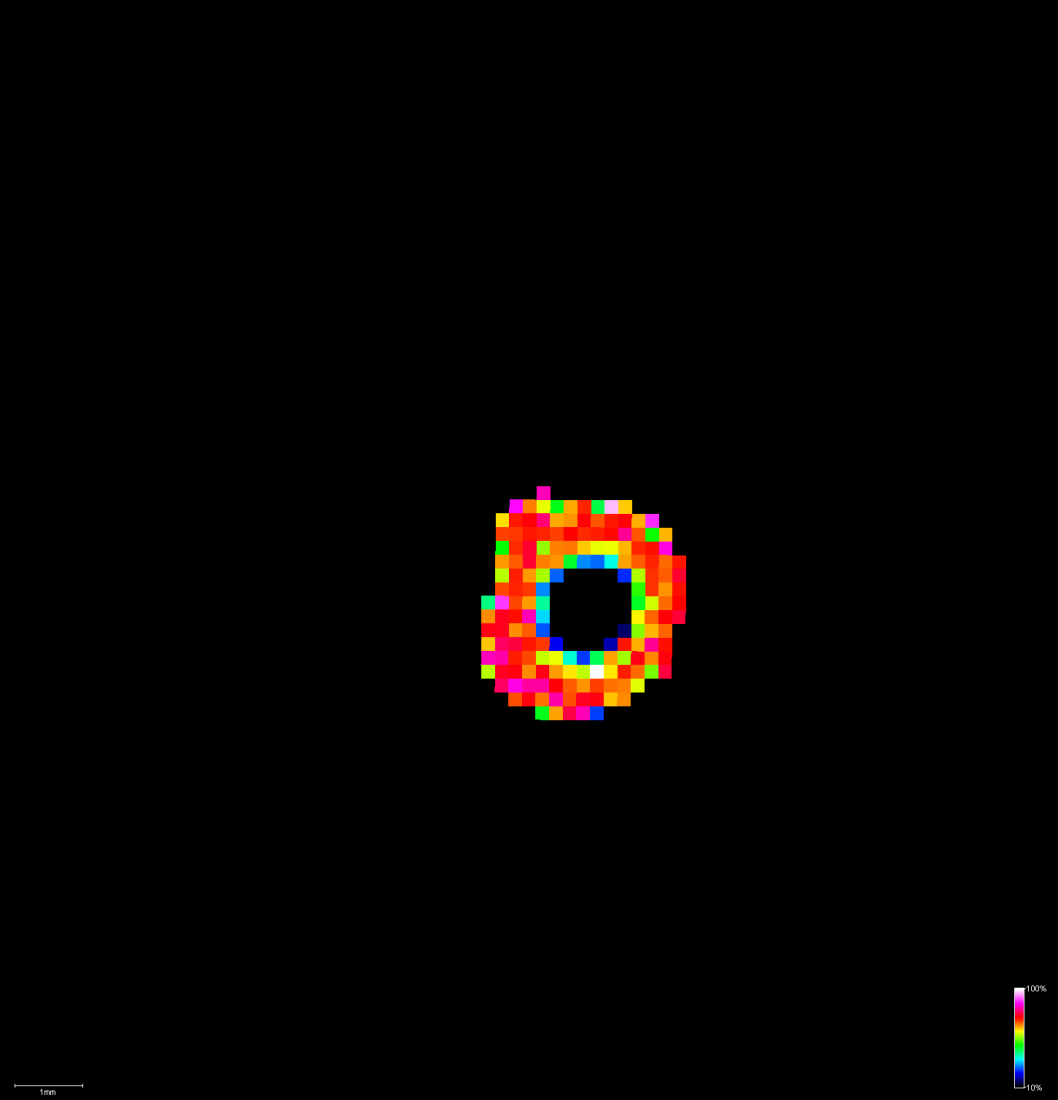 100-day ICR/f rat
m/z = 19,822 Da
m/z = 6,409 Da
Merge
Stella et al. IOVS 51: 5151 (2010)